Bağlamsal anlamanedİR?
DÜŞÜNME BECERİLERİ
Eleştirel Düşünme
Yaratıcı Düşünme
Yansıtıcı Düşünme
Özenli Düşünme 
İşbirlikçi Düşünme
Nedensel Düşünme
Sembolik Düşünme
Bağlamsal/Bağlama Dayalı Düşünme
BAĞLAM NEDİR?
Bağlam: Bir düşüncenin, bir yapıtın, bir öğretinin bölümleri arasındaki çelişmeye yer vermeyen bağlantı (Akarsu: 28)

Herhangi bir olguda olaylar, durumlar, ilişkiler örgüsü veya bağlantısı, kontekst (Tdk)

          «Bağlantı ve örüntü »
BAĞLAMA DAYALI DÜŞÜNME NEDİR?
Bağlama dayalı düşünme, ele alınan olgu, olay ya da metin üzerinde bağlantısal ve örüntüsel düşünme anlamına gelmektedir. 

Bağlama dayalı düşünme becerisini işler hale getirmek için yorumcunun kim?, ne?, nerede?, nasıl?, neden?, ne zaman? gibi sorulardan yardım alması gerekmektedir.  Bu sorular bağlamsal sorular olup bu sorular ekseninde yapılan analize ise bağlamsal analiz denilmektedir. (bir metnin ya da olayın bağlamsal analizi)
Bağlamsal sorular aynı zamanda bir metinde yer alan;

Yerel/kültürel/tarihsel olan ögeler/mesajlar ile
Evrensel olan ögeler/mesajlar

arasında ayrım yapabilmemizi kolaylaştırır.
Bağlamsal anlama nedİR?
Bireyin bağlama dayalı düşünme becerisini bağlamsal sorular ışığında işleterek gerçekleştirdiği anlamaya bağlamsal anlama denilmektedir.
Bağlamsal anlama nedİR?
Bağlamsal anlama yorumcunun bir metni/ kavramı/ifadeyi olayı/olguyu;

Kendi bağımsızlık zemininde
Kendi şartları/bağlamı çerçevesinde 

ele alması ve yorumlaması anlamına gelmektedir.
BAĞLAMSAL ANLAMA NEDİR?
Bir anlama türü müdür?
Bir anlama yöntemi midir?
Bir anlama ilkesi midir?
Anlama türlerİ
Betimsel Anlama                                                Duygusal Anlama
Eleştirel Anlama                                                 Literal Anlama  
Akademik Anlama                                             Alegorik Anlama
Sembolik Anlama                                               Prodesürel/ Duyu-Motor Anlama                                           
Linguistik Anlama                                               Bağlamsal Anlama                                             
Semantik Anlama
Gramatik Anlama
Analitik Anlama
Kur’an Bİze ne söylemİş?BİZ NE ANLIYORUZ?NASIL ANLAMALIYIZ?
ERKEK VE KADIN YARATILIŞTA EŞİTTİR
“ Sizi bir tek candan yaratan, ondan da yanında huzur bulsun diye eşini yaratan O’dur.” (Araf :189) 

“Ey İnsanlar! Sizi bir tek nefisten yaratan ve ondan da eşini yaratan ve ikisinden de birçok erkekler ve kadınlar yaratıp yayan Rabbinizden sakının.” (Nisa:1)
KADIN BİREYDİR!
“Bunun üzerine Rableri, onların dualarını kabul etti. (Dedi ki:) Ben, erkek olsun kadın olsun -ki hep birbirinizdensiniz- içinizden, çalışan hiçbir kimsenin yaptığını boşa çıkarmayacağım. Onlar ki, hicret ettiler, yurtlarından çıkarıldılar, benim yolumda eziyete uğradılar, çarpıştılar ve öldürüldüler; andolsun, ben de onların kötülüklerini örteceğim ve onları altlarından ırmaklar akan cennetlere koyacağım. Bu mükâfat, Allah tarafındandır. Allah; karşılığın güzeli O'nun katındadır.”  (Al-i İmran Suresi 3/195)
KADIN BİREYDİR!
“Mümin erkeklerle mümin kadınlar da birbirlerinin dostları ve yardımcılarıdır. Onlar iyiliği emreder, kötülükten alıkorlar, namazı dosdoğru kılarlar, zekâtı verirler, Allah ve Resûlüne itaat ederler. İşte onlara Allah rahmet edecektir. Şüphesiz Allah azîzdir, hikmet sahibidir.” (Tevbe Suresi 9/71)

“Erkek veya kadın, mümin olarak kim iyi amel işlerse, onu mutlaka güzel bir hayat ile yaşatırız. Ve mükâfatlarını, elbette yapmakta olduklarının en güzeli ile veririz.” (Nahl  Suresi 16/97)
EYLEMLERİN CİNSİYETİ YOKTUR!
“Müslüman erkekler ve Müslüman kadınlar, mümin erkekler ve mümin kadınlar, taata devam eden erkekler ve taata devam eden kadınlar, doğru erkekler ve doğru kadınlar, sabreden erkekler ve sabreden kadınlar, mütevazi erkekler ve mütevazi kadınlar, sadaka veren erkekler ve sadaka veren kadınlar, oruç tutan erkekler ve oruç tutan kadınlar, namuslarını koruyan erkekler ve namuslarını koruyan kadınlar, Allah'ı çok zikreden erkekler ve zikreden kadınlar var ya; işte Allah, bunlar için bir mağfiret ve büyük bir mükâfat hazırlamıştır.” (Ahzab  Suresi 33/35)
TARİHSEL BAĞLAM
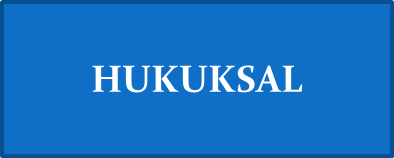 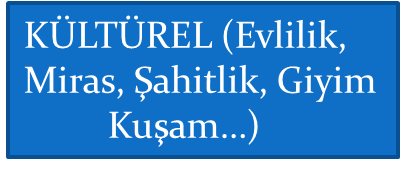 “Birine ‘Kızın oldu!’ diye bir haber gelse öfkelenir, yüzünün şekli bozulurdu. Kendisine verilen müjdenin kötülüğünden dolayı kavminden gizlenir. Onu, aşağılık duygusu içinde yanında mı tutsun, yoksa toprağa mı gömsün! Bakın ki, verdikleri hüküm ne kadar kötüdür!” 
				(Nahl Suresi 57-58)
“…Erkeklerinizden iki de şahit bulundurun. Eğer iki erkek bulunamazsa rıza göstereceğiniz şahitlerden bir erkek ile -biri yanılırsa diğerinin ona hatırlatması için- iki kadın (olsun)…” (Bakara 2/282)

“….mallarından harcama yaptıkları için erkekler kadınların yöneticisi ve koruyucusudur.” (Nisa 4/34)
“Allah, bir adamın içinde iki kalp yaratmadığı gibi, "zıhâr" yaptığınız eşlerinizi de analarınız yerinde tutmadı ve evlâtlıklarınızı da öz oğullarınız olarak tanımadı. Bunlar sizin ağızlarınıza geliveren sözlerden ibarettir. Allah ise gerçeği söyler ve doğru yola O eriştirir.” (Ahzab  Suresi 33/4)

“….eğer adil olamayacağınızdan endişeniz varsa tek eşle yetinin’”(Nisa Suresi 4/3) “Ne kadar uğraşırsanız uğraşın kadınlar arasında adaleti yerine getiremezsiniz.” (Nisa Suresi 129)
Ey Ademoğulları! Size avret yerlerinizi örtecek giysi ve süslenecek elbise verdik. Takva (İlahi Sorumluluk Bilinci) elbisesi var ya, işte o daha hayırlıdır. Bu, Allah’ın rahmetinin alametlerindendir. Belki öğüt alırlar. (Araf Suresi 26)